«Играем вместе»
Семинар для родителей
Содержание:

Игры- шнуровки
Игры с прищепками
Игры с пуговицами
Игры с крупой
Игры из кнопок-гвоздиков
Игры с карточками
Игры со спичками
Как часто мы слышим выражение «мелкая моторика».
 Что же такое мелкая моторика? 

Физиологи под этим выражением подразумевают движение мелких мышц кистей рук. 

При этом важно помнить о координации «рука-глаз», т.к. развитие мелких движений рук происходит под контролем зрения. Почему же так важно развивать мелкую моторику рук ребенка?
Дело в том, что в головном мозге человека центры, которые отвечают за речь и движения пальцев расположены очень близко . Стимулируя мелкую моторику, мы активируем зоны, отвечающие за речь. И, кроме того, в дальнейшем эти навыки ребенку потребуются для использования движений, чтобы рисовать, писать, одеваться и т.д.
Все игры, которые мы сегодня рассмотрим можно сделать дома своими руками и при минимальных затратах! 
Итак, наша  цель – научить ребенка играть.
Игры-шнуровки:
- развивают сенсомоторную координацию, мелкую моторику рук; 
 - развивают пространственное ориентирование, способствуют усвоению понятий "верх", "низ", "право", "лево"; 
 - формируют навыки шнурования; 
 -способствуют развитию речи; 
 -развивают творческие способности.  
 -развивают глазомер, внимание, слуховая память, тренируется усидчивость.

 Происходит укрепление пальцев и всей кисти руки, а это в свою очередь влияет на формирование головного мозга и становления речи.
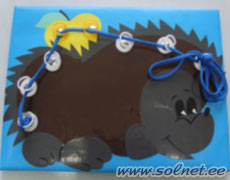 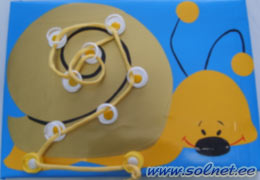 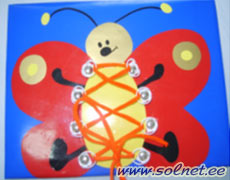 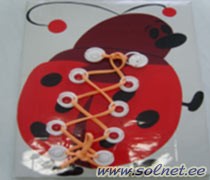 Игры с прищепками
С их помощью можно:
     развивать не только мелкую моторику, но и научиться считать, развивать фантазию.
Новогодней елке нужны игрушки. «Вешаем» прищепки – украшаем елку. Или мама надевает – а кроха будет снимать прищепки.
«Наряжаем елку»
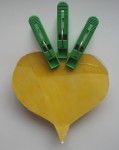 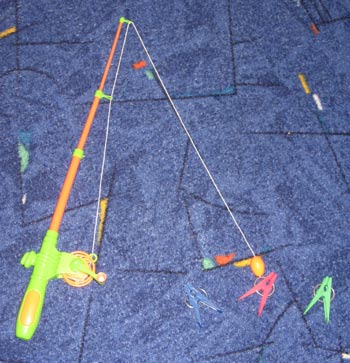 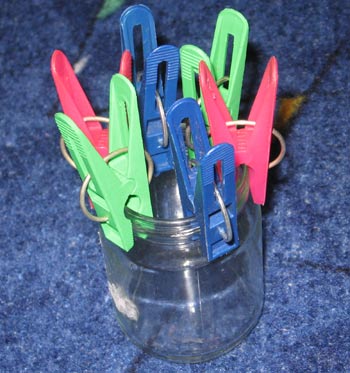 Игры  с пуговицами
Игры с пуговицами – очень полезно занятие для развития не только  для развития мелкой моторики, но и логики, мышлению и счету.
Их можно не только разбрасывать, перебирать пальчиками, но и рисовать картины.
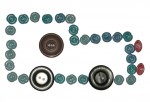 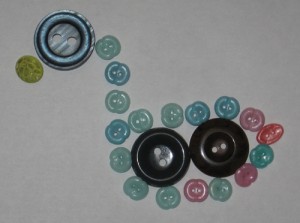 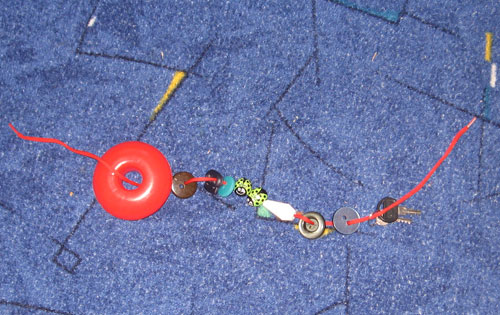 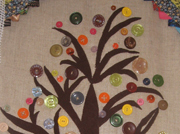 Игры с крупой
Игры с крупой не только развивают мелкую моторику рук малыша, но и являются отличным способом занять малыша, пока мама занята приготовлением еды.
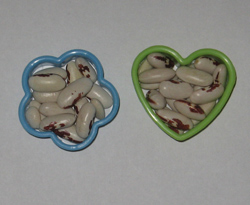 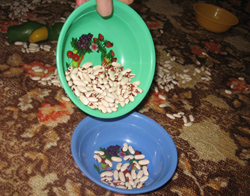 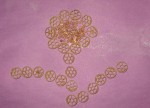 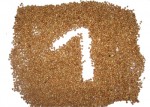 Игра из кнопок-гвоздиков и цветных резинок.
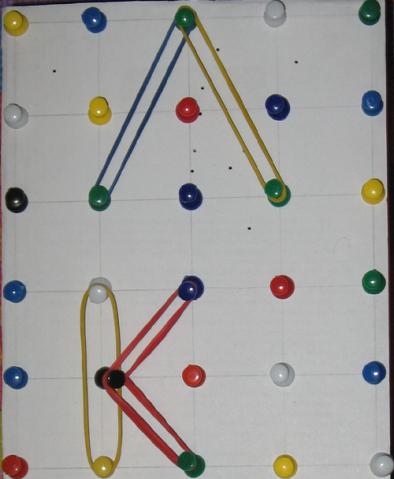 Игра с карточками
-• Разложить все живые и неживые предметы, съедобные и несъедобные.• Играем со счетом.• Сравниваем количество.• Подбираем картинку, которая начинается на заданную букву.• Задания на цвет.• Кто что ест. Кто где живет.• Объединяем предметы в группы. Например: посуду в один ряд, одежду – в другой, музыкальные инструменты – в третий.• Находим четвертое лишнее.• Раскладываем картинки по временам года.• Находим к картинке подходящее слово.• Игра со слогами.• Контуры.• Чего не хватает.
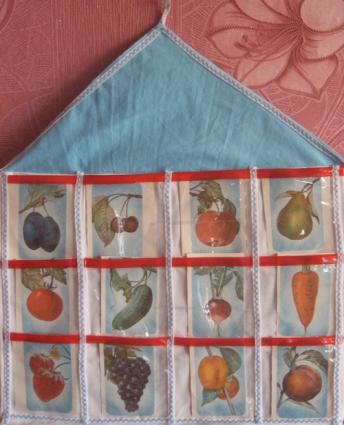 Игры со спичками
Не только полезны для развития мелкой моторики рук ребенка, но также развивают фантазию, формируют пространственно-образное мышление.
 И если вы считаете, что спички – это детям не игрушка, тогда замените их счетными палочками.
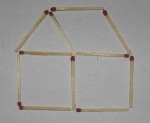 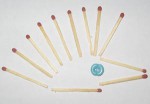 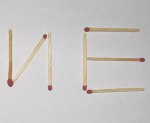 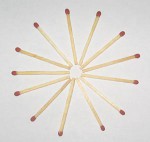 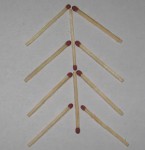 Ребёнок очень рад минутам, подаренным ему родителями в игре. 
Общение в игре не бывает бесплодно для малыша. Чем больше выпадает дорогих минут в обществе близких ему людей, тем больше взаимоотношения, общих интересов, любви между ними в дальнейшем.
Библиография: 1.Портал Солнышко2.http://nattik.ru/?p=813#more-813